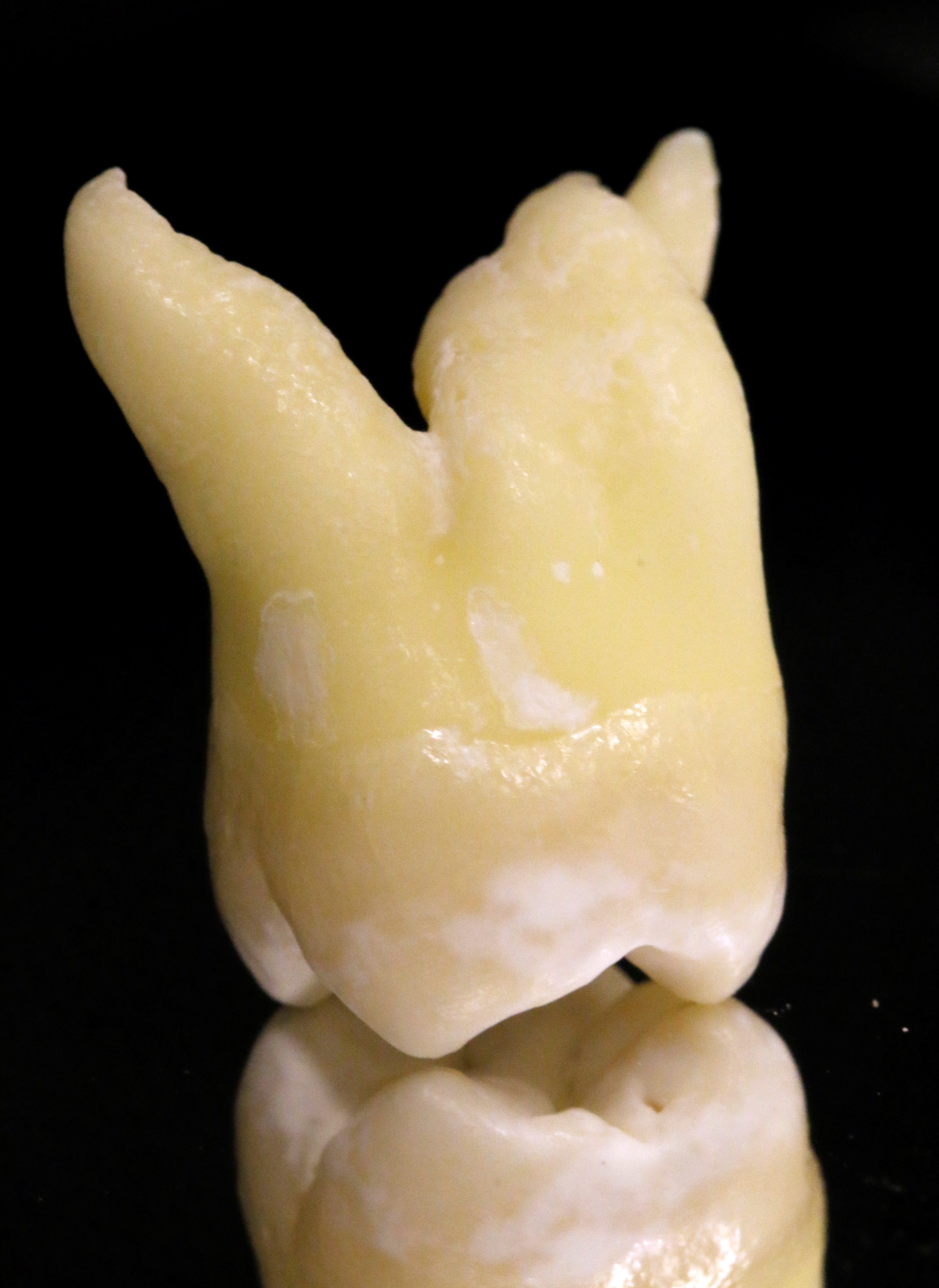 Poruchy vývoje zubů
Rekonstrukce korunky 
Petr Kučera
Poruchy vývoje zubů
Poruchy počtu zubů
Poruchy tvaru a velikosti zubů
Poruchy složení tvrdých zubních tkání
      3.1. Dysplazie
      3.2.Hypoplazie
      3.3.Nehypoplastické zbarvení zubů
Poruchy vývoje zubů
Vliv prostředí – vývojové poruchy, trauma, zánětlivé a infekční vlivy, chemické a metabolické vlivy

Dědičné vlivy
1. Poruchy počtu zubů
Vznikají poruchou vývoje dentogingivální lišty

Lokální faktory – úrazy, periodontitis apicalis mléčných zubů
Celkové a genetické faktory
1. Poruchy počtu zubů
Anodoncie – úplná absence zubů v čelisti

Hypodoncie – absence jednotlivých zubů

Oligodoncie – absence více než 6-ti zubů nebo celých skupin zubů

Hyperdoncie – častěji u chlapců a v horní čelisti ve stálém chrupu
                           - mesiodens, paramolar, distomolar
[Speaker Notes: http://www.dentalnews.ro/caz-clinic-de-fibroza-chistica-anodontie-de-incisivi-laterali-superiori-tratament-ortodontic-si-protetic/figure-3-3/#lightbox[auto_group1]/0/]
Mesiodens
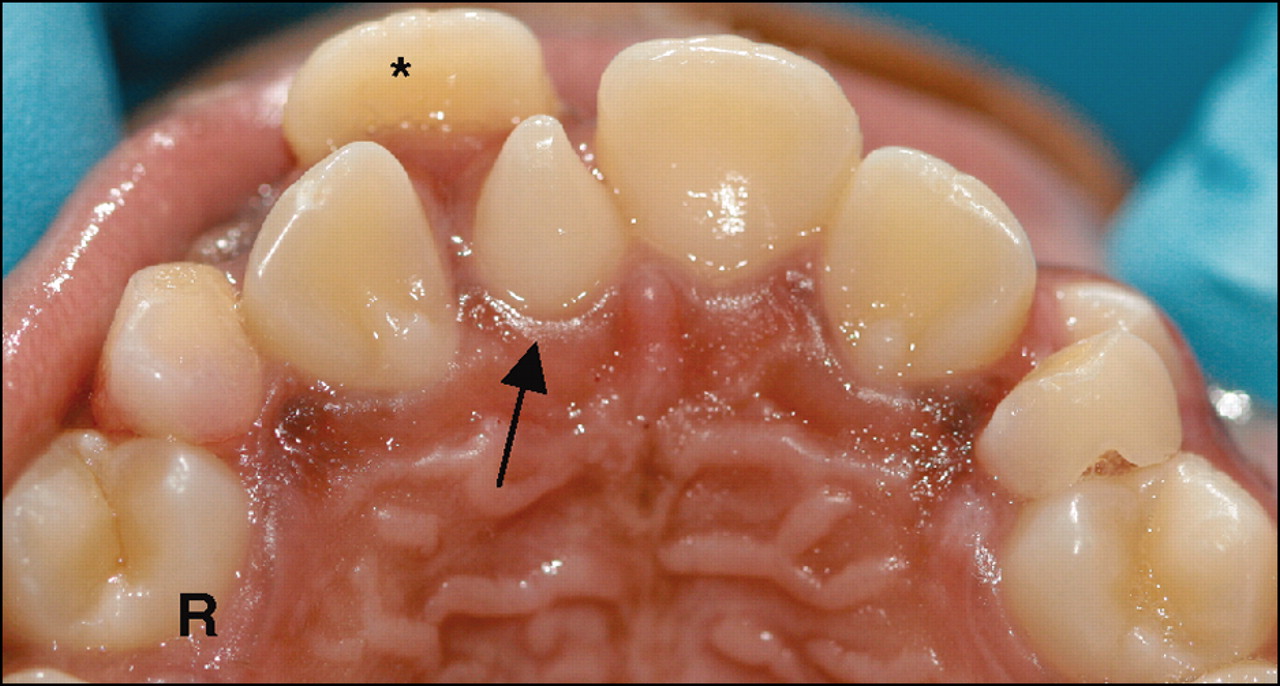 [Speaker Notes: http://1.bp.blogspot.com/-XqI5nyDDhZc/VXXghZVCKOI/AAAAAAAAATg/QF4hUuippU8/s1600/mesiodens.jpg
https://d17q133oqidzpf.cloudfront.net/content/pedsinreview/32/1/e4/F6.large.jpg]
Paramolar
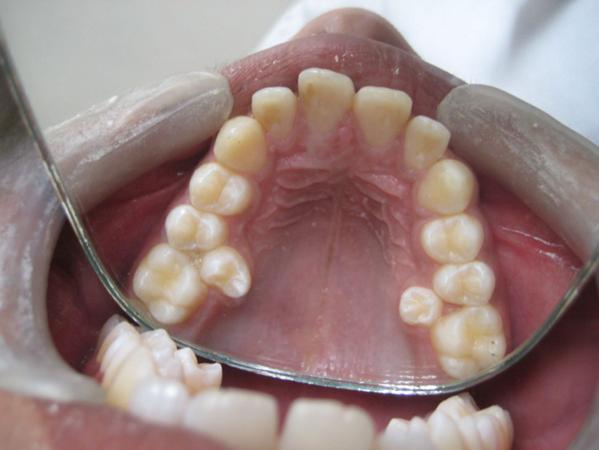 [Speaker Notes: https://pbs.twimg.com/media/B0daoIFIYAAvubi.jpg]
Distomolar
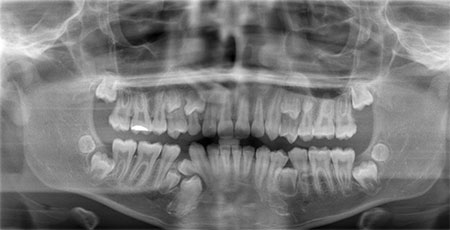 [Speaker Notes: http://www.rdhmag.com/content/dam/rdh/print-articles/Volume%2034/issue-12/1412RDHcbur_supernum-teeth2_-20-(1).jpg]
Terapie
Včasná diagnostika 
Spolupráce s ortodontistou
Protetická léčba
Chirurgická terapie – extrakce nadpočetných zubů
[Speaker Notes: Včasná diagnostika 
Spolupráce s ortodontistou – cílem je uzavření mezery posunem zubů nebo rozsíření mezery pro následnou estetickou rekonstrukci
Protetická léčba
Chirurgická terapie – extrakce nadpočetných zubů, například extrakce mesiodentu umožní prořezání horních řezáků]
2. Poruchy tvaru zubů
Premolarizace – změna tvaru řezáků, pazourkovitý zub

Molarizace – změna tvaru premolárů

Sklovinné perly
[Speaker Notes: Premolarizace – změna tvaru řezáků, pazourkovitý zub

Molarizace – změna tvaru premolárů – změna počtu hrbolků i kořenů

Sklovinné perly]
Dentes geminati – úplná nebo částečná

Dentes confusi – vznikají splynutím dvou zubních zárodků

Dentes concreti – vznikají spojením kořenů nebo apozicí cementu

Dens invaginatus – dens in dente

Taurodontizmus – dřeňová dutina premolarů a molárů zasahuje hluboko do oblasti kořene
Dentes concreti
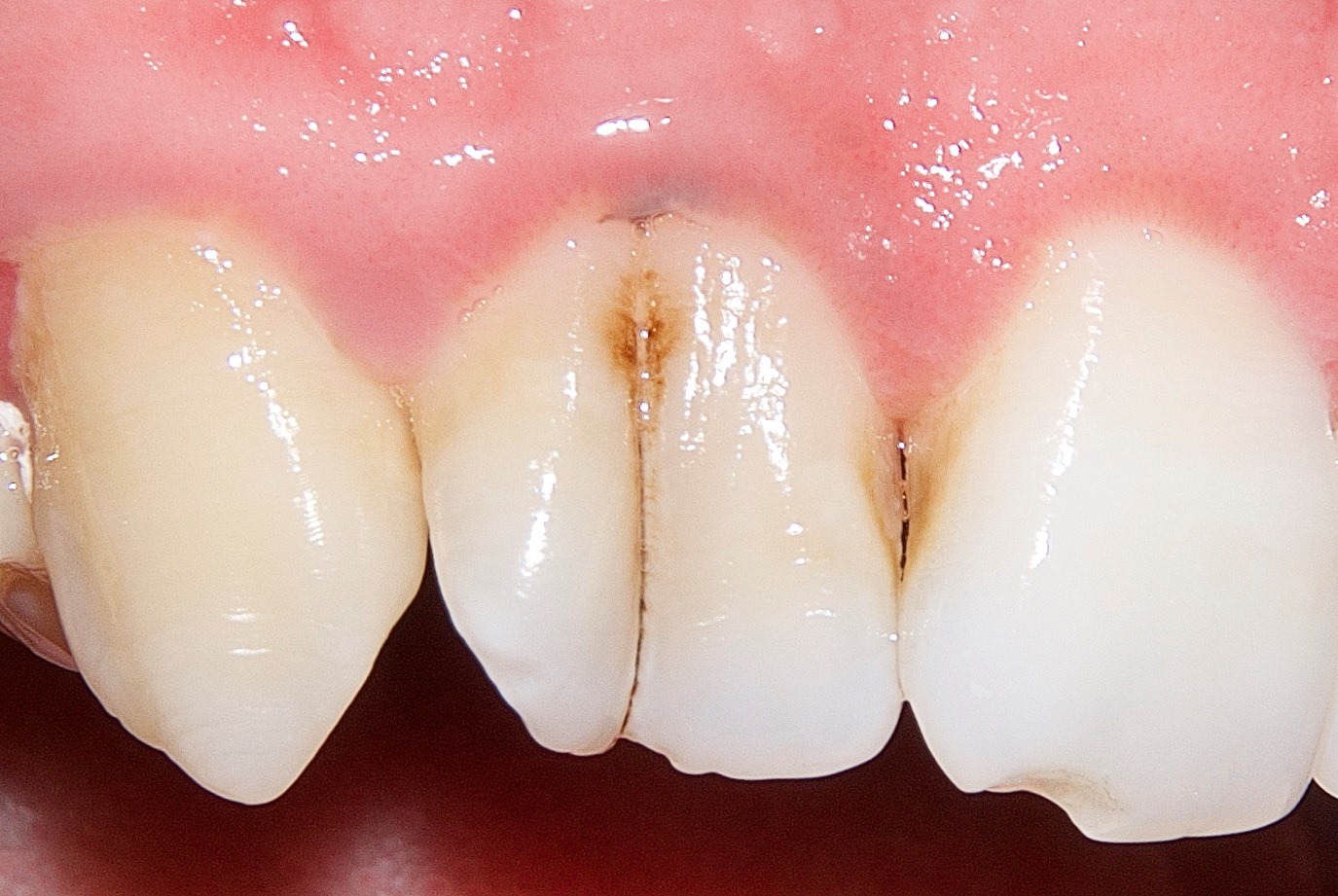 [Speaker Notes: http://www.wikiskripta.eu/images/thumb/a/aa/Milk.teeth.fusion.jpg/300px-Milk.teeth.fusion.jpg]
Dens invaginatus
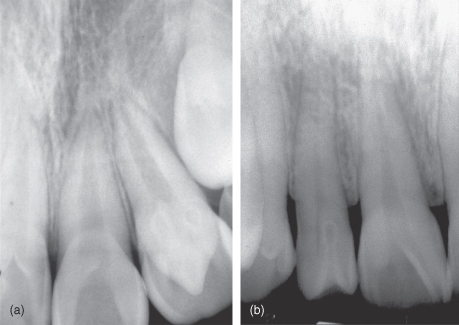 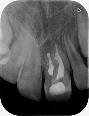 [Speaker Notes: http://drgstoothpix.com/wp-content/uploads/2011/07/dens-invaginatus-1.jpg
http://www.eugenol.com/attachments/0011/6432/dens_in_dente_21.JPG
http://pocketdentistry.com/wp-content/uploads/285/c06f00519.jpg
http://pocketdentistry.com/wp-content/uploads/285/c06f00323.jpg]
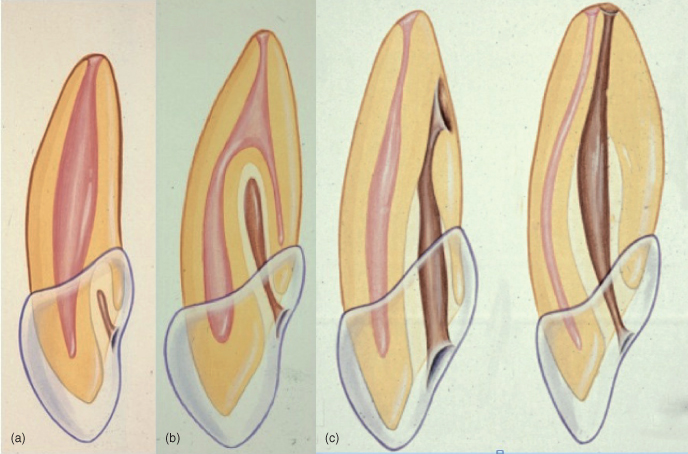 Taurodontismus
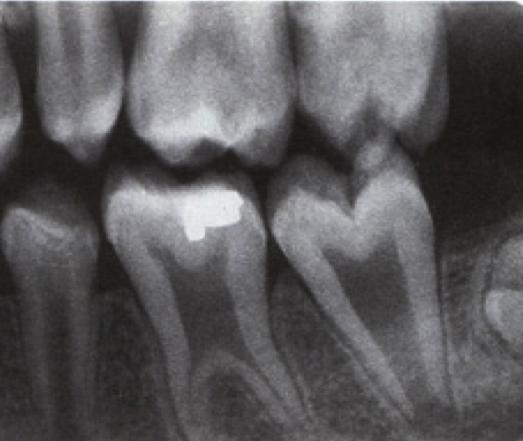 [Speaker Notes: http://supernumeraryteeth.com/wp-content/uploads/2012/12/Teeth-with-taurodontism.jpg]
Mikrodoncie 
Makrodoncie

true generalized macrodontia / microdontia
relative generalized macrodontia / microdontia
macrodontia / microdontia of a single tooth
Microdoncie
[Speaker Notes: http://dentagama.com/img/160215050116Microdontia.png]
Macrodoncie
[Speaker Notes: http://www.intelligentdental.com/wp-content/uploads/2011/12/macrodontia.jpg]
Terapie
Mikrodoncie – kompozitní materiály
Makrodoncie – protetika, kompozitní materiály
Geminace – extrakce a orto posun
3. Poruchy složení tvrdých zubních tkání
Poruchy vznikají působením hereditárních a exogenních faktorů
Dysplazie – hereditární poruchy skloviny a dentinu

Hypoplazie – exogenní vlivy

Aplazie – nejtěžší forma poruchy tvorby tzt

Nehypoplastické zbarvení – způsobeny léky
[Speaker Notes: Dysplazie – hereditární poruchy skloviny a dentinu
Hypoplazie – exogenní vlivy – trauma, zánět, infekce, nadbytek stopových prvků
Aplazie – nejtěžší forma poruchy tvorby tzt, okresky tzt chybí
Nehypoplastické zbarvení – způsobeny léky, poruchy látkové výměny pigmentů, které nejsou spojeny se strukturálními změnami tzt]
3.1. Dysplazie
skloviny
dentinu
skloviny a dentiny
Amelogenesis imperfekta
poruchy tvorby skloviny
Typ I.: Hypoplastická forma, lokalizované defekty s četnými jamkami
Typ II.: Hypomaturační forma, skvrnitá sklovina, zbarvena do žlutohněda
Typ III.: Hypomineralizace intraprizmatické skloviny, měkká, rychle se abraduje
Typ IV.: hypermineralizační forma ve spojení s taurodontismem
[Speaker Notes: poruchy tvorby skloviny
Typ I.: hypoplastická forma, lokalizované defekty s četnými jamkami
Typ II.: Hypomaturační forma, skvrnitá sklovina, zbarvena do žlutohněda, sklovina je měkkčí, snadno se odlupuje
Typ III.: Hypomineralizace intraprizmatické skloviny, měkká, rychle se abraduje, obnažení dentinu
Typ IV.: hypermineralizační forma ve spojení s taurodontismem s familiárním výskytem]
Dentinogenesis imperfekta
Typ I – autosomálně dominantní nebo recesivní osteogenesis imperfekta, porucha zrání kolagenu, s narušeným circumpulpárním dentinem, často jsou postiženy dočasné zuby, sklovina se rychle odlupuje a obnažený dentin podléhá abrazi
Typ II – klinický obraz je podobný typu I, autosomálně dominantní a není spojen s osteogenesis imperfekta, postiženy obě dentice
Typ III – projevuje se zbarvením korunek a poruchem vývoje kořene
[Speaker Notes: Typ I – autosomálně dominantní nebo recesivní osteogenesis imperfekta, porucha zrání kolagenu, s narušeným circumpulpárním dentinem, často jsou postiženy dočasné zuby, sklovina se rychle odlupuje a obnažený dentin podléhá abrazi
Typ II – klinický obraz je podobný typu I, autosomálně dominantní a není spojen s osteogenesis imperfekta, postiženy obě dentice
Typ III – projevuje se zbarvením korunek a poruchem vývoje kořene]
Dentinové defekty
Radikulární dysplazie – absence kořene
[Speaker Notes: Radikulární dysplazie – autosomálně dominantní, absence kořene, případně s krátkými a tupými kořeny, v důsledky poruchy vývoje fibrinodentinu se může snadno odlupovat sklovina
Rachitis rezistentní na vitamin D – podmíněna genetickým defektem renální fosfátové resorpce, chybí circumpulpální dentin, rohy pulpy zasahují až k vrcholům hrbolků]
Dysplazie skloviny a dentinu
Vzácné projevy současného postižení skloviny a dentinu

Odontogenesis imperfekta – autosomálně dominantní, součást řady syndromů

Koronární odontodysplazie – různě hrubá a hypomineralizovaná sklovina, dřeňová dutina je obliterovaná
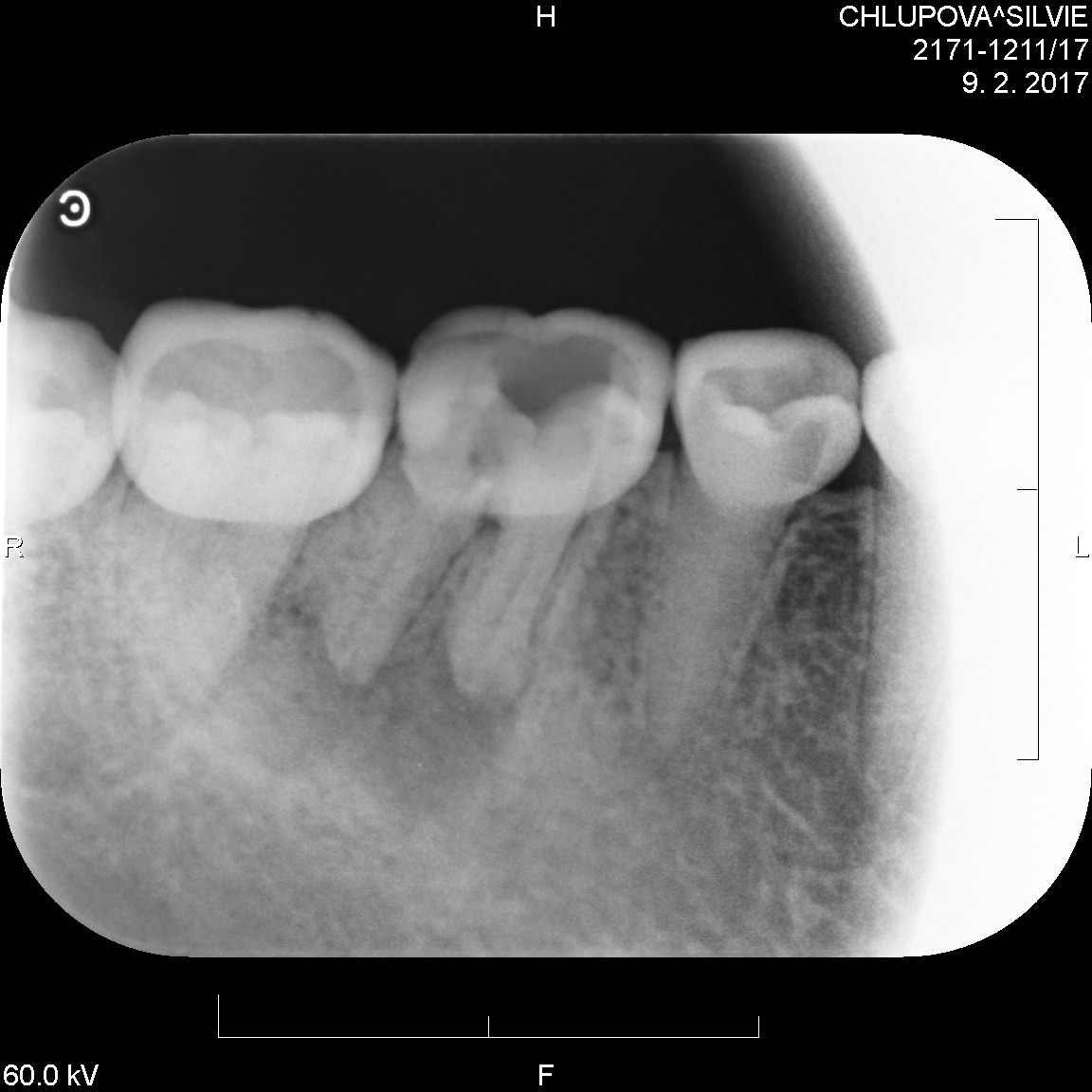 Hypoplazie – získané poruchy vývoje
Nehereditární získané vývojové defekty, podmíněné různými vlivy, které působí během perinatálního vývoje až do 12. roku života
Hypoplazie dentinu – doprovází změny skloviny, makroskopicky se neprojevují
Hypoplazie skloviny – vzniká traumatickým nebo metabolickým poškozením ameloblastů
[Speaker Notes: Hypoplazie dentinu – doprovází změny skloviny, makroskopicky se neprojevují
Hypoplazie skloviny – vzniká traumatickým nebo metabolickým poškozením ameloblastů, lokalizace a rozsah odpovídají působení noxy v preeruptivním vývoji zubu,]
Klinické projevy
Opákní bílé skvrny
pigmentové žluto-hnědé skvrny
Horizontální bílé linie

Povrchové rýhy, cirkulární vklesliny a plošné ztráty skloviny
Hlubší aplázie spojené se ztrátou hrbolků a defekty incizálních hran
Léčba
V dospělé populaci vysoká prevalence 8 – 12%
Predilekční místa jsou incizální a okluzní plošky.
Hypomineralizovaná sklovina je porézní, díky dobré hygieně se rychleji mineralizuje
Klasifikace hypoplazií
Hypoplazie po akutním traumatu
Hypoplazie po periodontitidě mléčných zubů
Hypoplazie při poruše metabolismu minerálů
Virové a specifické infekce
[Speaker Notes: Hypoplazie po akutním traumatu
Hypoplazie po periodontitidě mléčných zubů
Hypoplazie při poruše metabolismu minerálů
Virové a specifické infekce – rubeola, syfilis – Hutchinsonovy zuby, Moonův molár]
Zubní fluoróza
Vzniká vlivem chronické intoxikace fluoridy
[Speaker Notes: Koncentrace ve vodě přesáhne více jak 1,5ppm. I akutní zvýšený příjem fluoridů, kdy koncentrace v plazmě přesáhne 10mikromol na litr.
Nevhodná kombinace různých opatření]
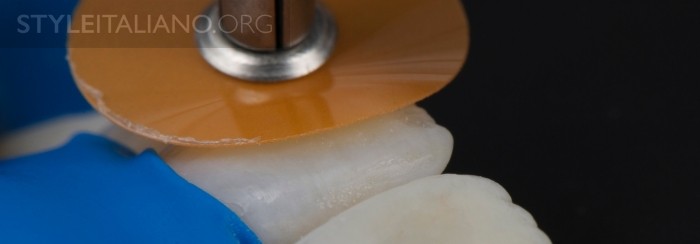 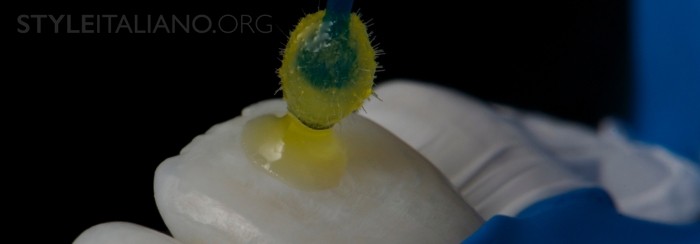 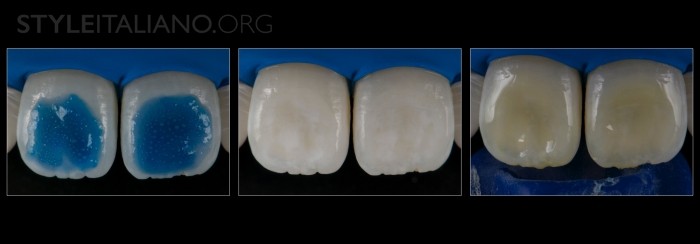 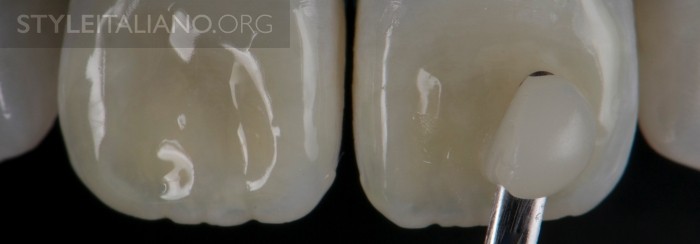 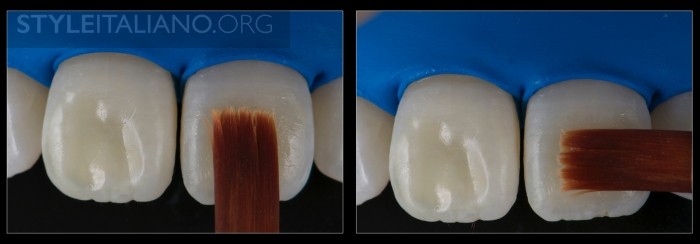 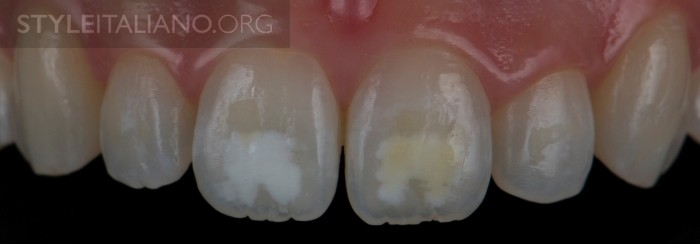 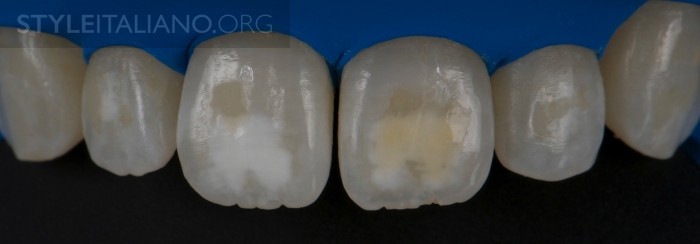 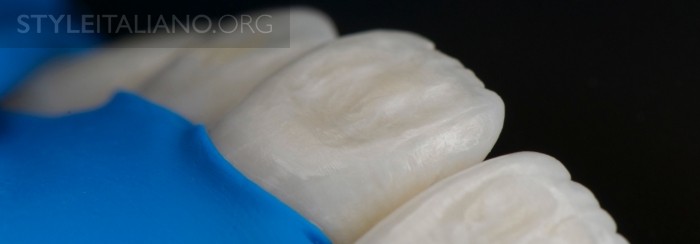 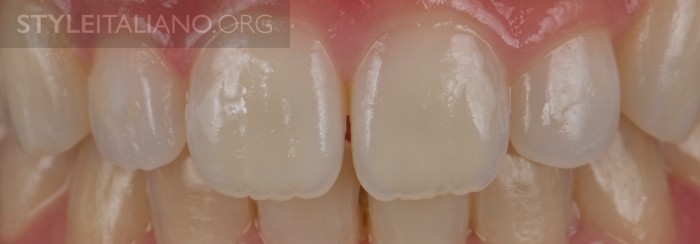 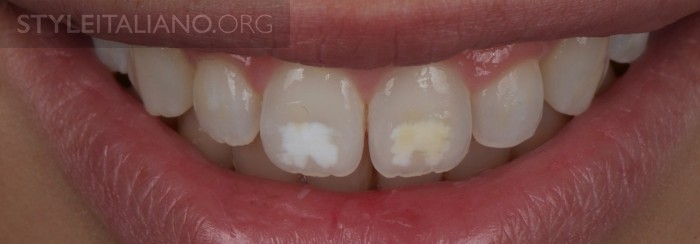 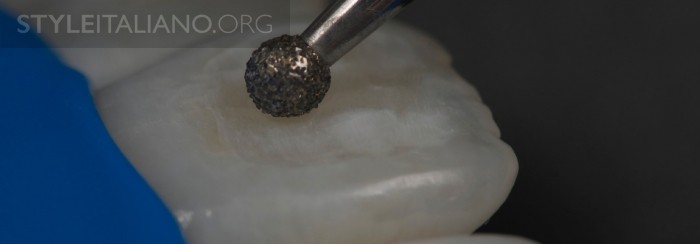 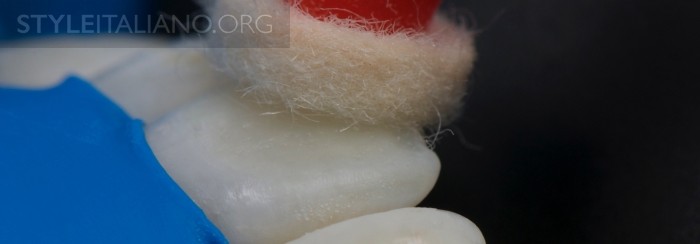 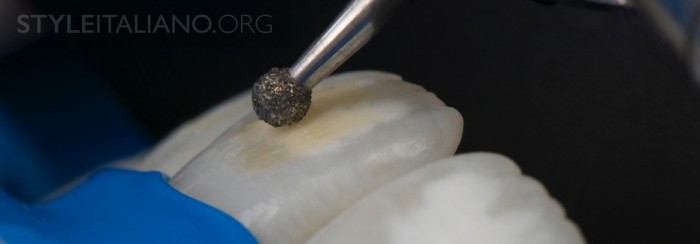 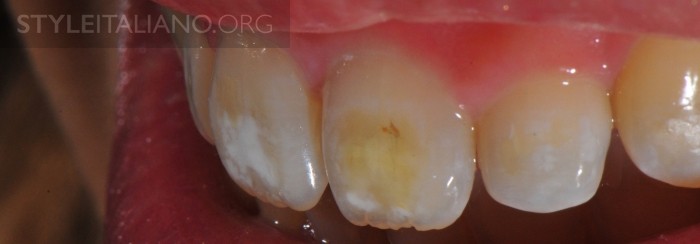 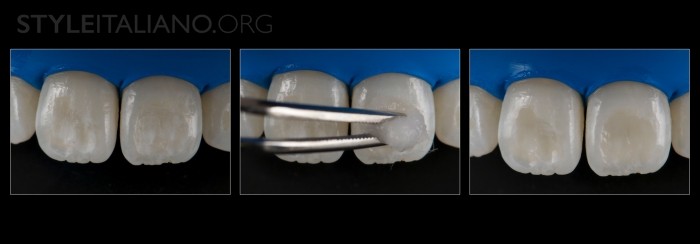 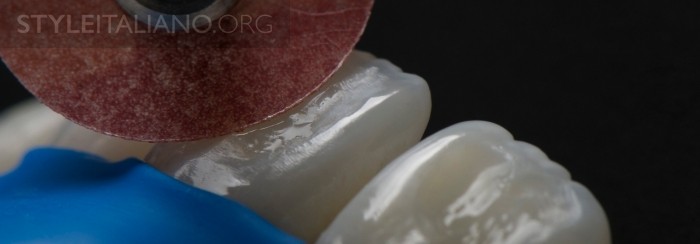 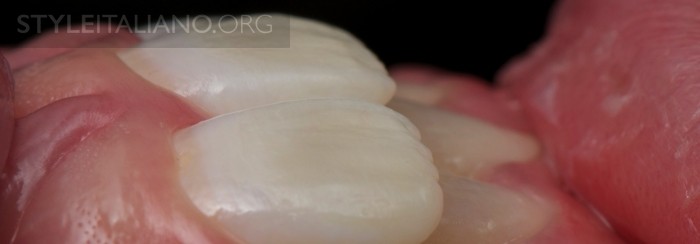 Prevence
Kontroly